Louis dumont
Ms. Bushra Fatima
Assistant Professor
Department of Sociology
Shia P.G. College, Lucknow
bintemujtaba1@gmail.com
Louis Dumont (1911- 1998)
An eminent sociologist and Indologist, was a towering figure in the fields of sociology and anthropology in the world.
His focus of debate has been India and the West.
His exemplary studies are best on methodologies that he constructed for the study of particular societies and for inter-civilizational comparison.
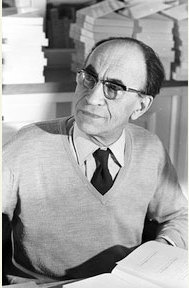 Louis Dumont’s Major Work
Hierarchy and Marriage Alliance in South Indian Kinship, 1957
Homo Hierarchicus: The Caste System and its Implications, 1966 (French), 1970 (English)
PraMalai Kallar: A South Indian Sub-Caste, 1957
Religion, Politics, and History in India: Collected Papers in Indian Sociology, 1970
Homo Aequalis, 1977
Main Contribution of Dumont
Methodological perspective
The Caste System
Concept of Pure and Impure
Theory of Varnas
The Caste System
Dumont says that caste is not a form of stratification but a special form of inequality, whose essence has to be deciphered by the sociologists. Here, Dumont identifies ‘hierarchy’ as the essential value under­lying the caste system, supported by Hinduism.
Dumont starts with Bougie’s definition of caste and says that it divides the whole Indian society into a larger number of hereditary groups distinguished from one another and connected together by three characteristics:
Continuum
Separation on the basis of rules of the caste in matters of marriage and contact, whether direct or indirect (food);
Interdependent of work or division of labour, each group having, in theory or by tradition, a profession from which their members can depart only within certain limits; and
Finally, gradation of status or hierarchy, which ranks the groups as relatively superior or inferior to one another.
Continuum
Dumont views that this definition indicates the main apparent characteristics of the caste system. He describes mainly three things:
India is composed of many small territories and castes;
Every caste is limited to particular and definite geographic area
Marrying outside one’s own caste is not possible in the caste system
Dumont views that this definition indicates the main apparent characteristics of the caste system. He describes mainly three things:
Pure-Impure
His analysis is based on a single principle, i.e., the opposition of pure and impure. This opposition underlies ‘hierarchy’, which means superiority of the pure and inferiority of impure. This principle also underlies ‘separation’, which means pure and the impure must be kept separate.
In the concept of pure and impure, Dumont had two questions in mind: Why is this distinction applied to hered­itary groups? And, if it accounts for the contrast between Brahmins and untouchables, can it account equally for the division of society into a large number of groups, themselves sometime extremely sub-divided?
Continuum
The Brahmins, assigned with the priestly functions, occupied the top rank in the social hierarchy and were considered ‘pure’ as compared to other castes, whereas the untouchables, being ‘impure’, and segregated outside the village, were not allowed to draw water from the same wells from which the Brahmins did so.
Dumont categorized impurity into: temporary and permanent. 
Permanent Impurity: Untouchables are specialized in ‘impure’ tasks, which lead to the attribution of a massive and permanent impurity to some categories of people.
Temporary Impurity: In India, persons affected by this kind of event are treated as impure for a prescribed period.
Binary Opposition
Hierarchy implies opposition between pure and impure, which also deter­mines its dialectics.
Caste Vs Non-Caste
B.K.V.S / AS
Priest Vs Non-Priest
B / K.V.S
Ruling Caste Vs Non-Ruling Caste
K / B.V.S
Business Caste Vs Service Caste
V / S
Continuum
Pure Vs Impure
B.K.V.S / AS
B.K.V / S
B.K / VS
B / KVS
Homo Hierarchicus
This is a complete, theoretical work that helps us to access the vast body of available ethnographic data on caste. This work is different from others as it begins with a cardinal explan­atory principle – hierarchy.
Hierarchy is said to distinguish Indian society from ‘modern’ societies whose fundamental social principle is equality.
The major theme of this review can be anticipated thus: any hierarchy, like any equalitarian system, is opposed by those who see its effect upon themselves as disadvantageous.
Continuum
Dumont finds ‘traditional’ societies to be characterized by conception of the collective nature of man, by the primacy of social rather than individual goals, and thus by ‘hierarchy’ (by which he means ritual hierarchy, based on the purity/pollution opposition). ‘Modern’ societies are characterized contrastively by individualism and hence by egalitarianism (the antithesis of hierarchy).
Dumant has called Indian society as Homo Major and Western Society as Homo Minor.
Reference
Mahajan, D. And Mahajan, K., Perspective on Indian Society
Nagla, B.K., Indian Sociological Thought
THANK YOU